Is there a direct link between the effect environmental disasters and poverty?
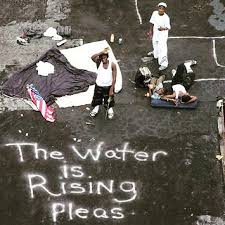 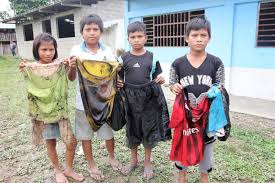 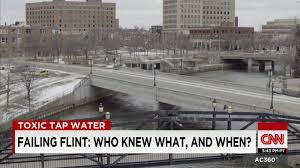